When little DC received his plate he started eating right away.
"DC, wait until we say our prayer."
"I don't have to," the boy replied.
 "Of course, you do," his mother insisted. "We say a prayer before eating at our house."
"That's our house," DC explained. "But this is Grandma's house, and she knows how to cook!"
August 1, 2021
Edward Christian Church
Overcoming…   
    …Deflated
       …Attitude
                  -pt 1
…Deflated
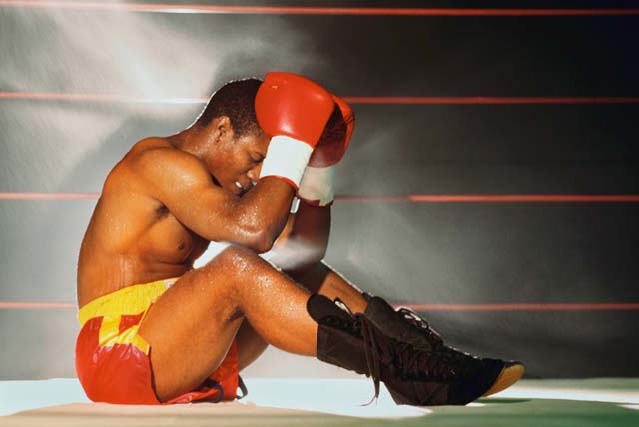 II Chron 20
God Promises
God Never Promises a Stress Free…
               …Problem Free Life 
John 16:33 
We would have Tribulation…But be of Good Cheer (Courage) for His has Overcome the World
                    “Walk in His Victory”
Romans 8 
Walk in His Love and Presence
                    “Walk in More than Victory”
Deflated Spirit
Jehoshaphat was Facing a… 
                     …Real Threat 
Moab Once Defeated by Him Now
Triples Strength
Comes Back  
Unexpected Threat Produced
Real Fear
Fear Deflated His Spirit
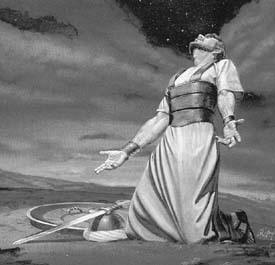 What is a Deflated Spirit(Attitude)?
Fear Rises Up in Your Life…
      …Usually from Unexpected Circumstances
      …It Takes the Wind Out of Your Sail
 It Exaggerates Your Problem
 It Minimizes Your Power (Confuses Your Faith)
 It Deflates Your Faith, Hope, Expectation
 If Left Unattended it Drives Depression
 It Forces You to a Decision Point
 Stay in the Confusion Looking for an Answer
 Or Take It To the One Who is The Answer !
“The tongue has power of life / death” Prov 18:21
What Does a Deflated Attitude say about Yourself? 
"I can't do anything right!" 
"Why should I even try?" 
"My usefulness is over!" 
"I hate myself!" 
"Look at so-and-so" (in comparison). 
"I must have done something wrong!" 
"Nobody loves me!”
This is Far from God’s Truth
What Does a Deflated Attitude Say…
                      …About Your Situation? 
"I don't see any way out!" 
"It didn't matter anyway!" 
"This is intolerable!" 
"It's not fair!" 
"I'm helpless to change it!" 
"I can't do anything about it!" 
"I can't bear it!“
This is Far from God’s Truth
What Does Your Deflated Attitude say…
                   …About Your Future? 
"So what!" 
"Nothing will ever change." 
"No one will ever love me!" 
"I'll be too old." 
"That was my last chance for happiness!" 
"I have nothing to live for." 
"It's hopeless!“
This is Far from God’s Truth
Inflating a Deflated Spirit?
How Do We… 
Get Beyond a Deflated Attitude?
Get Our Wind Back? 
Find the Strength…
       …to Get Back into the Battle? 
                It Starts With…
3 Ways to Handle Deflated Spirit
#1- Deny…
       …Act Like Not Exist
#2- Fry…
       …Overcome by Fear
           …Take Matters Own Hands
#3- Rely… “Set Self Seek Lord”
       …Respond Properly
          …Go to God!
The Preparation (3)
“The tongue has power of life / death” Prov 18:21
What is the Light of Truth Say about Yourself? 
“Though the mountains be shaken / the hills be removed, yet my unfailing love for you will not be shaken nor my covenant of peace be removed, ' says the Lord, who has compassion on you" -Isa 54:10 
What is the Light of Truth About Your Situation? 
"I can do all things through Christ who strengthens me"  -Phil 4:13 NKJV
What Does the Light of Truth Say …Your Future? God says...'"I know the plans I have for you,' declares the Lord, 'plans to prosper you and not to harm you, plans to give you hope and a future’”  -Jeremiah 29:11
Let Everything 
Begin
 and End 
with God’s Word
The Preparation (3)
End pt 1
Deflated Attitude Lies
If you are walking in darkness, then cherish these words from the Lord...
"I will lead the blind by ways they have not known, along unfamiliar paths I will guide them; I will turn the darkness into light before them and make the rough places smooth. These are the things I will do; I will not forsake them." (Isaiah 42:16
The Preparation (3)
3 Ways 
to Handle a
 Deflated Spirit
The Preparation (5)
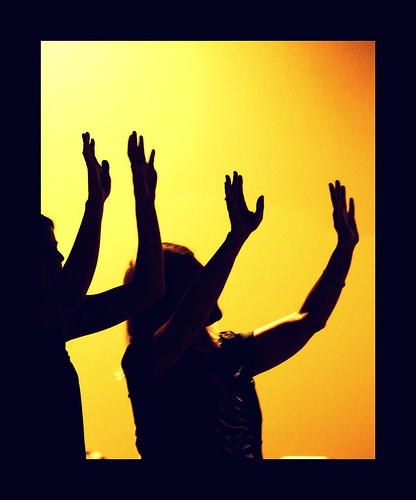 Surrender- (3),“..fasted..”
Serves as Sign to Flesh    
Serves as Sign to God
Search- (5),“..prayed..”
Serves as Sign of Communication     
Serves as Sign of Dependence
Sum- (13),“..all Judah stood..”  
it was a Community Problem 
it req’d Community Effort 
 Time for All of Us to Get in the Fight!
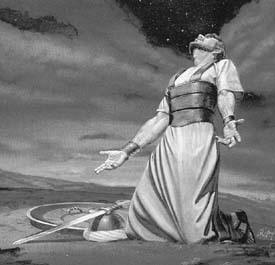 The Prophesy  v14
1. the Problem
     a. Flesh Not Sufficient  -Not Equipped
  Eph. 6:12,“..wrestle not against flesh/ blood..”
     b. Needed to Move Into a Higher Realm 
  (17)-Stand Still(Raise Up/ Repair)
 2. the Presence
     a. Lord(Self-Exist/ Eternal One) 
  He’s Been There Too- Before You 
  Exo. 33 -Moses Refused to Go…
                       …w/ Out God’s Presence
The Prophesy  v14
1. the Problem
2. the Presence
3. the Power - See Diff When God Speaks
     a. 1st- w/ In…
   Fear- (3)
   Boldness- (20)
   Stood Battleground/ Spoke
     b. 2nd- w/ Out… 
  See(look upon/ Anticipate w/ Great Joy) 
  Salvation(Deliverance-Breakthrough)
The Praise  v22
1. the Place of Praise (21)
    a. Up Front in Wilderness- Judah ..Praise!!!!!! 
    b. Before Army Shows.. 1-Faith,   2-Attitude  
 2. the Progression of Praise (19-22)
    a. 19 -Haw-lal (celebrate-be foolish-make show-  
                           have party-thx for harvest) 
    b. 21 -Yadah (palm/hands-hands raised) 
             1- Surrender 
             2- Intimacy
             3- Receiving
    c. 22 -Teh-hil-law (to sing about Completed Work) 
  It Was Good As Done
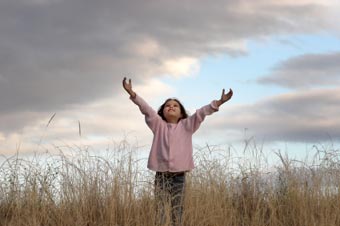 The Praise  v22
1. the Place of Praise (21)
2. the Progression of Praise (21)
3. the Power of Praise (22)
     a. Jericho 
  Problem - Walls
  Plan- Surround with Praise 
  Power- Flat(underneath-fr. foundation)
     b. Jehoshaphat
  Problem- Outnumbered
  Plan- Enter w- Praise
  Power- Lord Set (recompense)
  Prov.6:31,“if thief be found, restore 7-fold..”
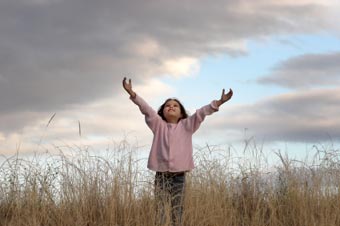 Seven Things God Says To You In Your Battle
1. Do Not Fear! (15) “…Be Not Afraid…”
Check Your Emotions
2. Do Not Be Dismayed! (15) “…nor Dismayed…”
Check Yourself Mentally
3. The Battle Isn’t Yours! (15) 
                        “…for the Battle isn’t Yours, But Mine.”
Check Your Position
4. Position Yourself! (17) “…Set Yourself…”
Check Your Courage
Seven Things God Says To You In Your Battle
5. Remain in Your Position! (17) “…Stand Still…”
Check Your Stedfastness
6. Watch God Work! (17) “..See Salvation of Lord”
Check Your Faith
7. Face the Enemy with Confidence! (17) “…tomorrow go out against them; 
                              …for the Lord Will Be with You.”
Check Your Obedience
Seven Things God Says To You In Your Battle
1. Do Not Fear! -v15 “…Be Not Afraid…”
2. Do Not Be Dismayed! -v15 “…nor Dismayed…”
3. The Battle Isn’t Yours! -v15 “…for the Battle 
                                           isn’t Yours, But Mine.”
4. Position Yourself! -v17 “…Set Yourself…”
5. Remain in Your Position! -v17 “…Stand Still…”
6. Watch God Work! -v17 “..See Salvation of Lord”
7. Face the Enemy with Confidence! -v17 “…tomorrow go out against them; 
                              …for the Lord Will Be with You.”
The Praise  v22
1. the Place of Praise v21
     a. up front in wilderness- Judah - you may be in wild. tonight...praise!!!!!! 
     b. before army - 1-faith,   2-attitude  
 2. the Progression of Praise v21
     a. 19 -Haw-lal(celebrate-be foolish-make show-have party-thx for harvest) 
    b. 21 -Yadah(palm/hands-hands raised) 1-surrender, 2-intimacy, 3-place of rec.
     c. 22 -Teh-hil-law(hymn-to sing about a completed work) -it was good as done
 3. the Power of Praise v22
     a. Jericho -  walls- compass- flat(underneath-fr. foundation)- shout
    b. Lord set(recompense)  Prov.6:31,“if thief be found, restore 7-fold..”
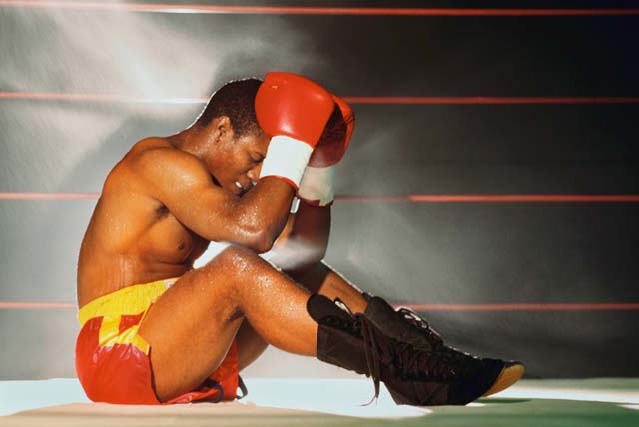 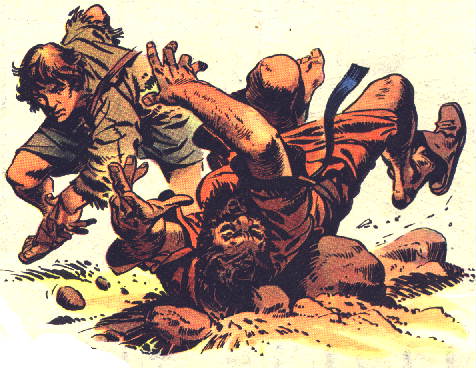 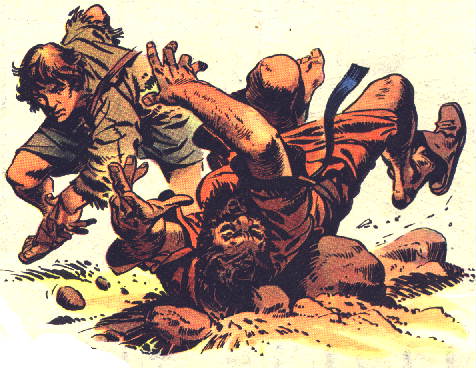 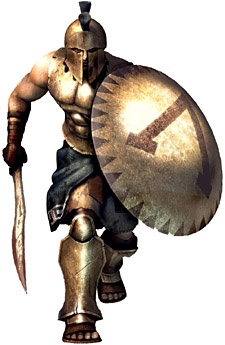 Rise Up!!!

  …Declare Defeat is Not an Option!!!

   …In Christ 
        …We Are More than Conquerors!!!
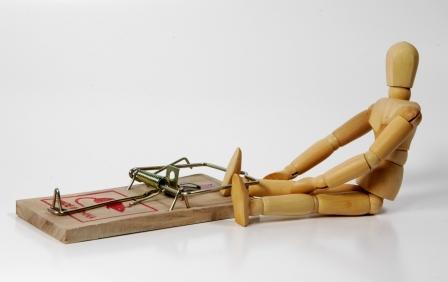 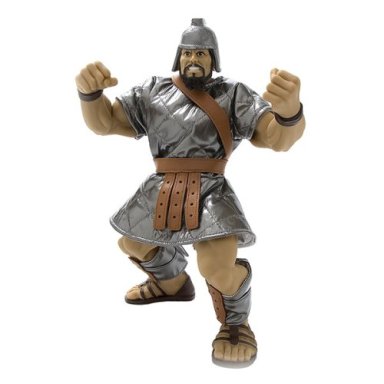 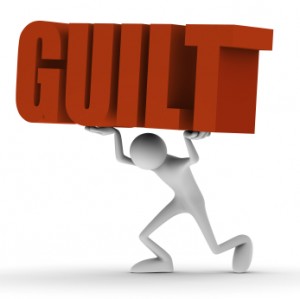 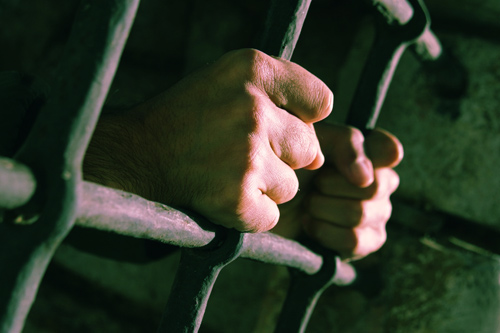 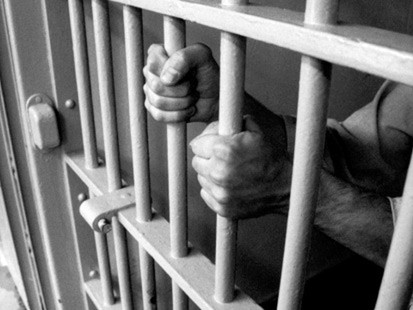 Transition sermon from Emotions to 
What top do when don’t know what to do

DEFLATED Spirit (adjective)   brought low in spirit
All the air has been taken
How to Inflate Spirit!!!
What is a Defeated Spirit?
Defeat Means To Be Overcome… 
   …In a Contest, Battle, or Difficulty of Life
       …Usually It Affects One Or More 
           …Areas Of Your Life Temporarily
   Temporary Setback
A Defeated Attitude Means To Be Overcome… 
    …Before The Contest, Battle, Or Difficulty Of Life
        …Ever Takes Place
     …Eventually it will Affects Every Area of Your Life
   Total Setback
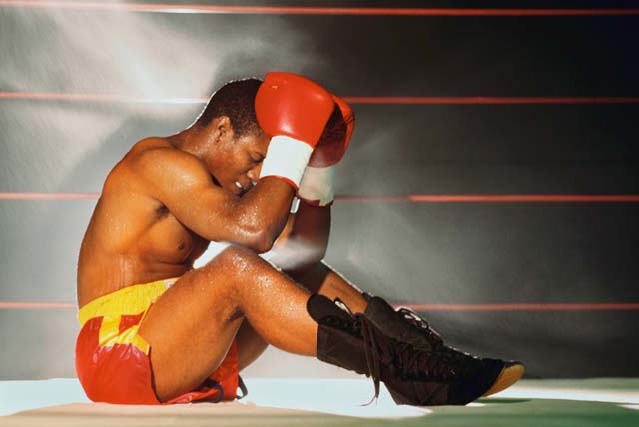 Defeating Defeat
Rise Up!
Refuse to be Defined by Defeat!
We Are More than Conquerors in Christ!
After We Rise Up…
  … What Do We Do
   … When We Don’t Know
          … What to Do?
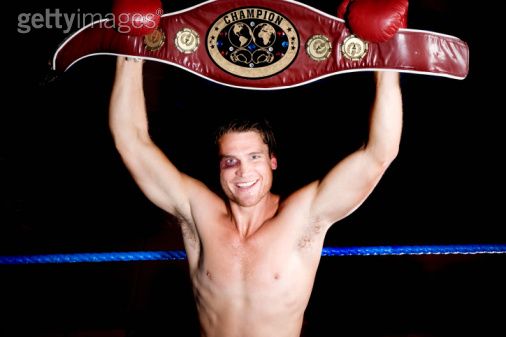 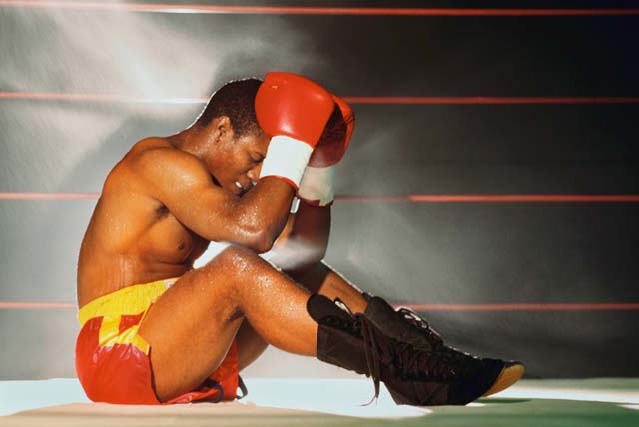 Difference in Deflated Spt/ Depression
A Deflated Spirit can be a Normal Reaction to Loss, Life's Struggles, or an Injured Self-esteem.
It is the Initial Feeling of Loss that Can Cause Emptiness W/in as We Ponder Our Present Problem
But when Feelings of Intense Loss/ Sadness -- including Feeling Helpless, Hopeless, And Worthless -- Last for Days to Weeks and …
                         Keeps You from Functioning…
         …It May Have Turned Into Depression